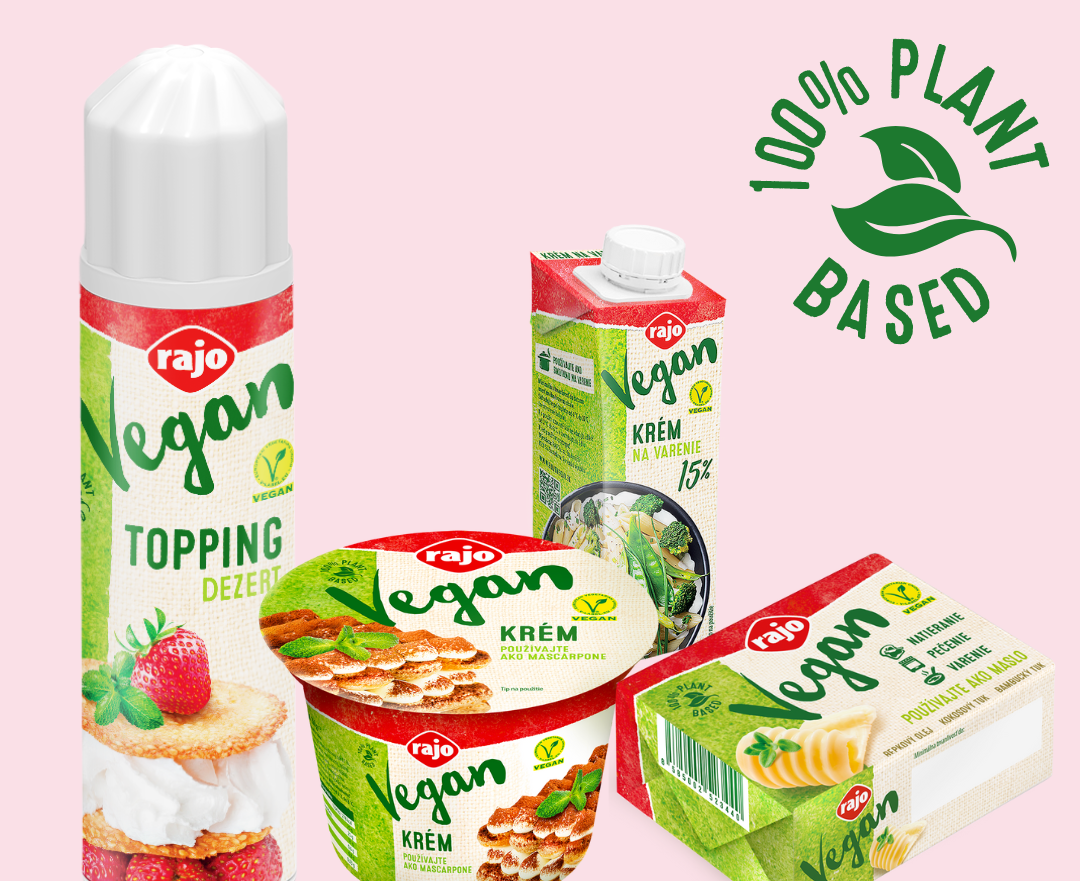 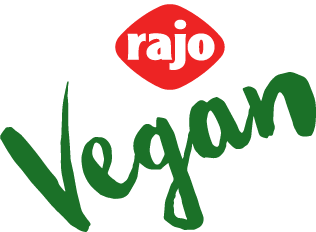 uvedenie na trh
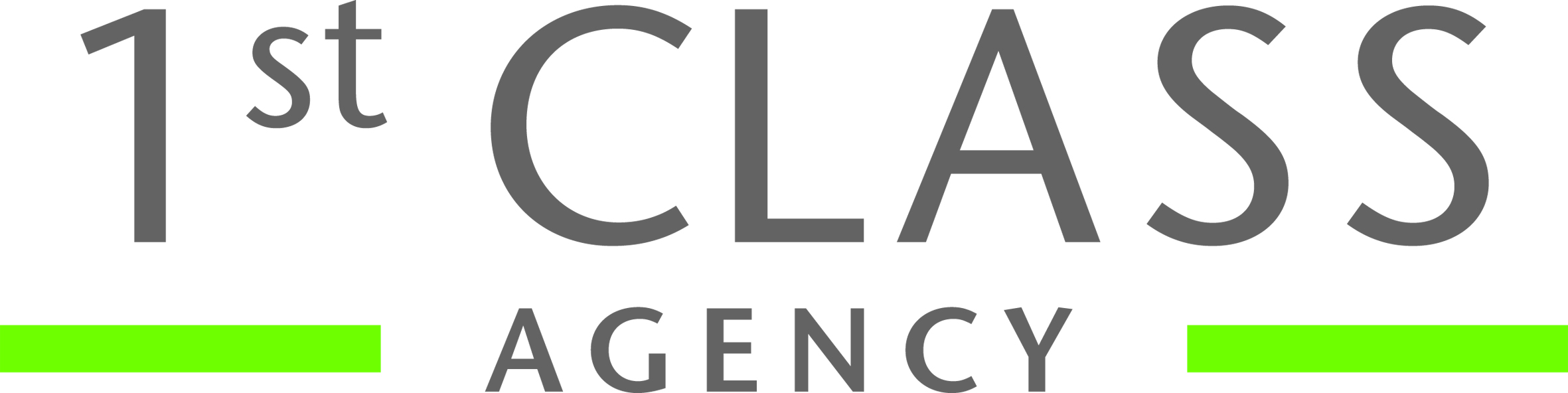